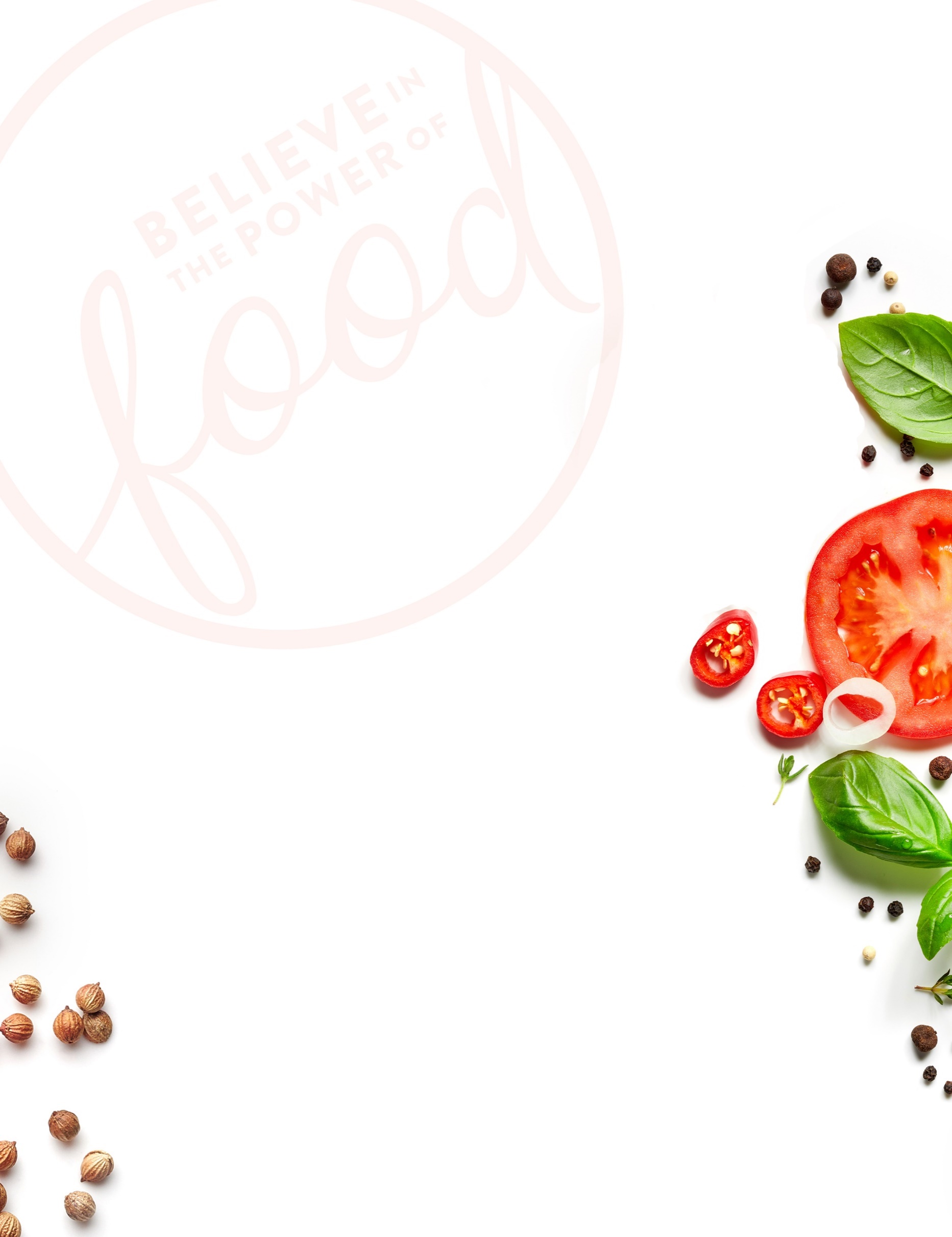 MENU  Roary’s Cafe
Week of September 3rd , 2024
$5.99
$13.99
$3.15
$7.09
$7.09
$7.09
$7.09
Good Morning:
Grill & Co:
Italian Kitchen: 
Market St. Deli:
Market St. Deli: 
Simply Salads:
Closed for Labor Day Holiday
M
Closed For MLK Holiday!
Good Morning: smoked salmon lox bagel with red onion, capers and cream cheese
Grill & Co: fish, chicken, beef, shrimp tacos served with Spanish rice, salsa, sour cream, jalapeno, cheddar cheese, lettuce hard or soft shells
Italian Kitchen: plain pizza, buffalo chicken pizza
Market St. Deli: turkey blt with pepperjack cheese on a brioche bun
Market St. Deli: caprese ciabatta with tomato, fresh mozzarella, pesto and arugula
Simply Salads: grilled salmon Caesar salad with parmesan cheese, tomato and croutons
Simply Salads: garden salad with boiled egg, cucumber, tomato and carrot
$5.99
$13.99
$3.15
$7.09
$7.09
$7.09
$7.09
T
Good Morning: egg benedict on English muffin
Grill & Co: seafood pasta served with mussels, shrimp, salmon and garlic bread 
Italian Kitchen: plain pizza, Philly cheesesteak pizza
Market St. Deli: turkey blt with pepperjack cheese on a brioche bun
Market St. Deli: caprese ciabatta with tomato, fresh mozzarella, pesto and arugula
Simply Salads: grilled salmon Caesar salad with parmesan cheese, tomato and croutons
Simply Salads: garden salad with boiled egg, cucumber, tomato and carrot
$5.99
$16.99
$3.15
$7.09
$7.09
$7.09
$7.09
Grill & Co:
W
Good Morning: lemon ricotta pancakes
Grill & Co: chicken francese served with mashed potatoes and glazed carrots
Italian Kitchen: plain pizza, tomato ricotta balsamic glaze pizza
Market St. Deli: turkey blt with pepperjack cheese on a brioche bun
Market St. Deli: caprese ciabatta with tomato, fresh mozzarella, pesto and arugula
Simply Salads: grilled salmon Caesar salad with parmesan cheese, tomato and croutons
Simply Salads: garden salad with boiled egg, cucumber, tomato and carrot
$5.99
$13.99
$3.15
$7.09
$7.09
$7.09
$7.09
Closed For 4th of July
TH
Closed Fridays in the Summer
Good Morning: cinnamon apple topped waffles 
Grill & Co: buffalo chicken wings, teriyaki chicken wings 
Italian Kitchen: plain pizza, spicy jalapeno and cheddar pizza  
Market St. Deli: turkey blt with pepperjack cheese on a brioche bun
Market St. Deli: caprese ciabatta with tomato, fresh mozzarella, pesto and arugula
Simply Salads: grilled salmon Caesar salad with parmesan cheese, tomato and croutons
Simply Salads: garden salad with boiled egg, cucumber, tomato and carrot
$5.99
$7.99
$3.15
$7.09
$7.09
$7.09
$7.09
F
Soup Bowl:
chicken noodle
beef chili
If you have a food allergy, please notify us.

Contact
Erika Leach at 215-751-8315
Erika.Leach@compass-usa.com